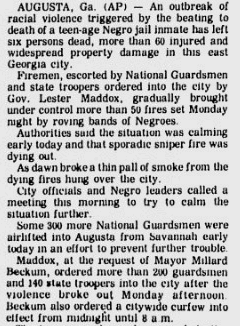 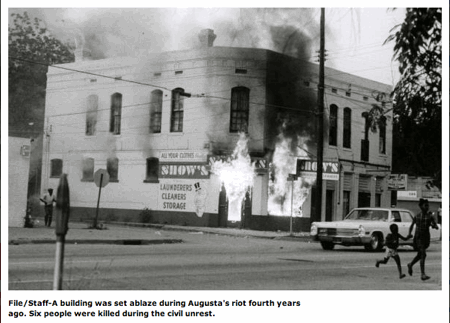 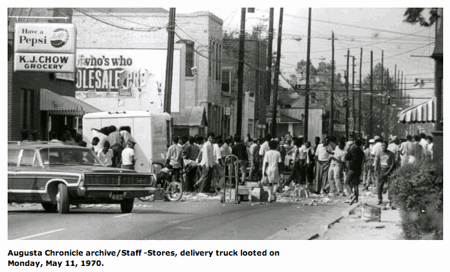 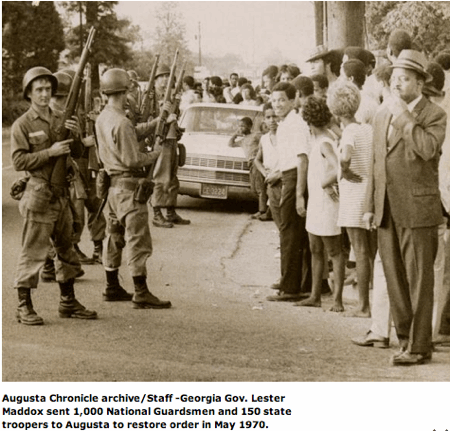 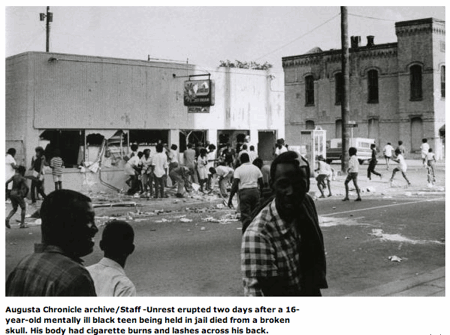 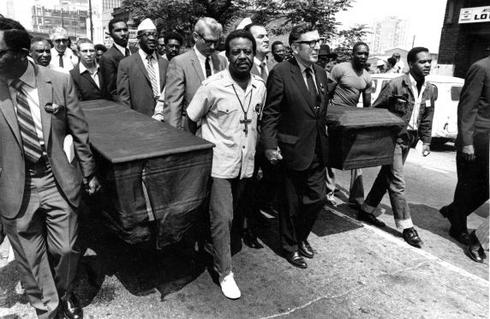 http://storify.com/gpbnews/augusta-race-riots#